Four Challenges for Physical Reasoning
Ernest Davis
Army Research Lab
January 18, 2018
4 challenges
Reasoning beyond simulation
Integrating high-level planning with robotics*
Physical reasoning in language understanding*
Science and commonsense physical reasoning


* I don’t actually work on these
Reasoning beyond Simulation
Overwhelmingly, physical calculations rely on time-step simulation:  
t = 0;
S(0) = initialState;
repeat   {
      S(t+Δ)  = extrapolate(S(t),Δ);
       t= t+Δ;
    } until (done)
Monte Carlo  simulation
Scientific computing, CGI, games
Simulation is Insufficient
Incomplete knowledge: 
 An enemy robot is coming at you.  You need to judge what it can and can’t do. E.g. it probably can’t teleport past a wall. 
No models
What would happen: If you try to cut wood with a scissors? If you try to cut your hair with a lawn mower?
Choosing an idealization
Bob is:                                   String is:
     A point mass                      Value for distance
     A rigid object                      Bound on distance
     Non-rigid object                 1D curve
                                                   3D object
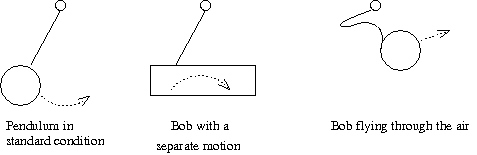 Incorporating extra-physical information
If you see a pitcher throwing a ball, it will almost certainly end up inside or just outside the strike zone.
Simulation is overkill
Rapidly drawing easy inferences
If you chop an iPhone in two with an axe, it won’t work any more.
If you blow up the attacking robot with a grenade, it will probably cease to attack.
If you are riding a bike on a bumpy road, and you have water in a closed canteen, it stays in the canteen.
If a jar fits on a shelf empty, it will still fit once you have filled it with pennies.
Alternatives to simulation
Machine learning
Knowledge-based reasoning
Qualitative reasoning
Reasoning by analogy
High-level planning and robotics
Planning and robotics
In general, planning across levels of abstraction is hard, but this gap seems particularly large.
Richer symbolic models of action and perception
More powerful techniques for high-level reasoning about continuous spaces.
High-level robotic languages
Physical reasoning and language
“The trophy didn’t fit in the suitcase because it was too [small/large].” 
“I pushed a pin into a carrot. When I pulled out the pin, it [left/had] a hole.”
“I tried to push the button through the hole, but it was too [large/small]”
“I forgot that the top button was fastened, so when I took off the coat, it tore off.”
Physical reasoning and language
“In allopatric speciation, gene flow is interrupted when a population is divided into geographically isolated subpopulations. For example, the water level in a lake may subside, resulting in two or more smaller lakes that are now home to separated populations (see Figure 24.5a). Or a river may change course and divide a population of animals that cannot cross it.”  (Campbell, Biology).
Physical reasoning and language
Many dogs, they say, are the death of a hare, a single dog cannot achieve it, even one much speedier and more enduring than Bashan. The hare can “double” and Bashan cannot — and that is all there is to it. . . . The hare gives a quick, easy, almost malicious twitch at right angles to the course and Bashan shoots past from his rear. Before he can stop, turn around, and get going in the other direction, the hare has gained so much ground that it is out of sight. 
— “A Man and his Dog”, Thomas Mann
Physical reasoning and language
Semantically deep representations of text
Knowledge base of physical knowledge
Integrate knowledge into text understanding
Science and commonsense reasoning:Understanding the relation of the equations to the real world
Measuring the gravitational constant
You can’t start at the foundational equations
We know that [the Schrödinger equation for electrodynamics] is correct. … But it cannot be solved accurately when the number of particles  exceeds about 10. . It is possible to perform approximate calculations for larger systems, and it is through such calculation that we have learned why atoms have the size they do, why chemical bonds have the length and strength they do, why solid matter has the elastic properties it does,  why some things are transparent while others reflect or absorb light  … But the schemes for approximating are not first-principles deductions but are rather art keyed to experiment.
Laughlin and Pines, “The Theory of Everything”
Lagrangian for Standard Model of Particle Physics
First 10 lines of 36:
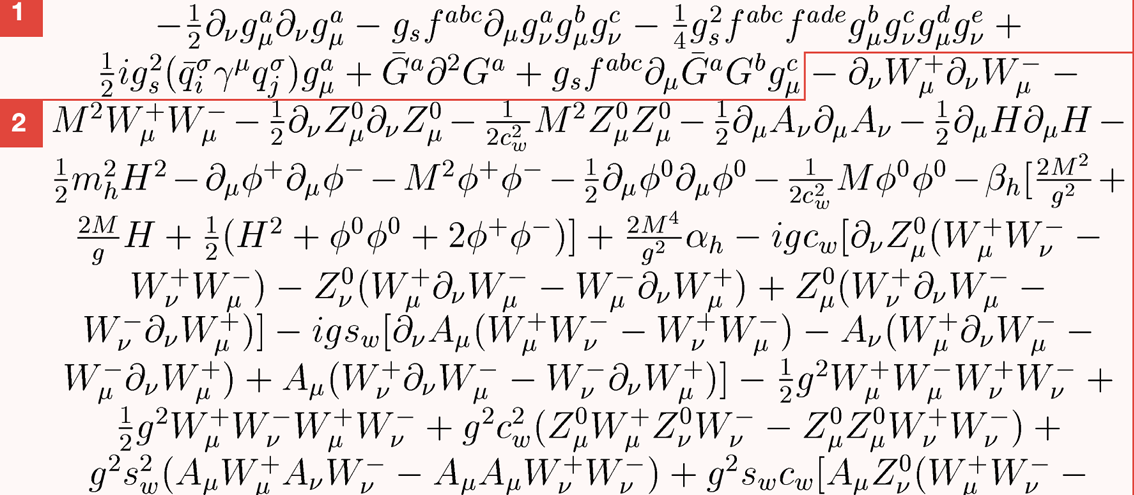 Physics: Theory and Reality
Multiple theories at different levels of description
Rich representation at the human scale
Characterization of informal arguments:
Approximation, abstraction, idealization, closed world assumption, ignoring irrelevant issues and small quantities.
Thank you!